NonProfit Board Development and DEI : Equity As a Goal
Rev. Cory Anderson : Chief Innovation Officer
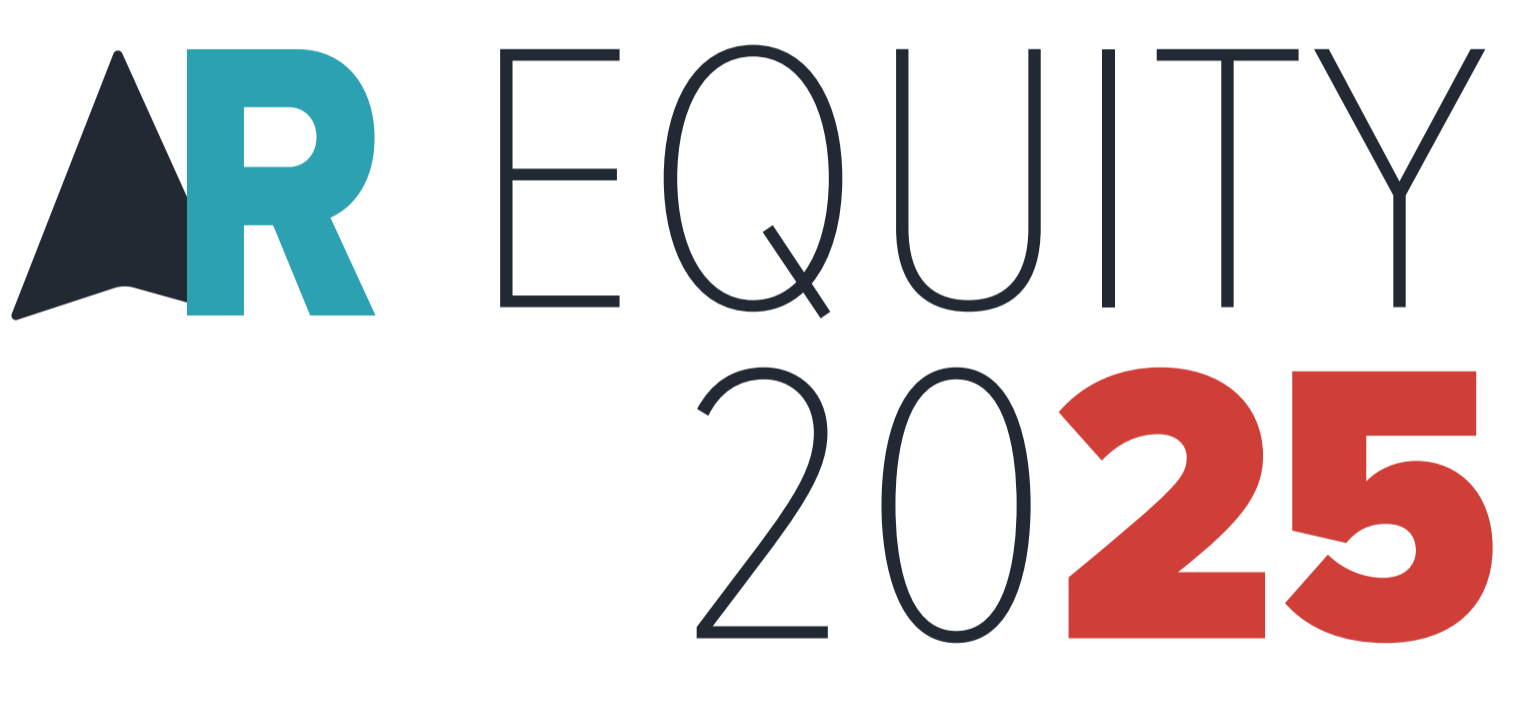 WRF exists to...relentlessly pursue economic, educational, social, ethnic, and racial equity for all Arkansans.


We envision...An Arkansas in which all residents have jobs that pay a livable wage, a quality education, and the chance to thrive and prosper.
Question:	What Does Inequity Look Like?
[Speaker Notes: I tried to demonstrate for the students what inequity looks  like with a few examples..like gender wage inequity. I asked if A and B were genders…and the bar represented wages….which letter to you think represents men..and which letter do you think represents women. Same question about Broadband access…which letter do you think represents rural..and which letter do you think represents urban. For the both, they easily identified the correct answers and then I had them talk among themselves for just a minute about “why”….]
Equity as a goal
Positive and negative outcomes are fairly, reasonably and justly distributed across a diverse population
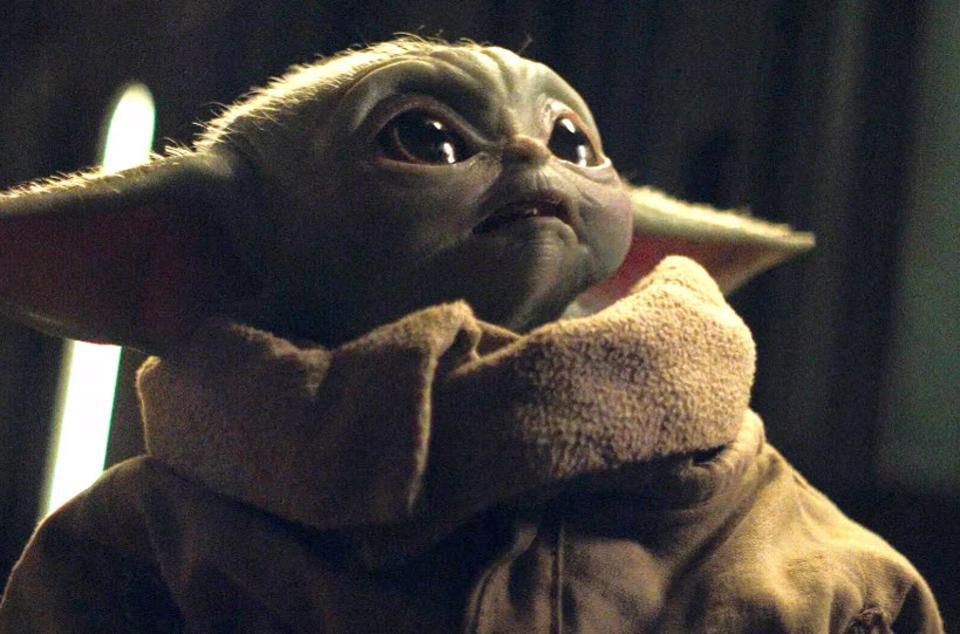 [Speaker Notes: I used the conversation from the two examples to talk about the above as a simple definition of “equity” as the goal for our state. I first asked them if they thought this was already the case…most said no…and I asked them to talk about about why…a few said yes…I gave them the same opportunity without judging their responses.]
Equity as a framework for change
A commitment to systemic change that starts with and invests more in the people, places and population who are most negatively impacted.
[Speaker Notes: So here was my attempt to turn from trying to build understanding to trying to engage the “okay…what can we do if we agree we should live in an equitable state” I’m trying to describe what it looks like to act in way that will lead to more equitable outcomes. Across the entire discussion, I tried to always push them to the system level…for example in the gender wage discussion, many said that women were paid less simply because the men over them thought less of them and therefore paid them less…my response was yes..that’s correct…however..there is a systemic gap..that allows that to happen SO often that the gap shows up in population level data…]
Impact of Economic Equity In Arkansas
$6.9 billion more in annual consumer spending

$884 million more spending on food per year
$2.28 billion more spent on housing 
$210 million more spending on apparel and services
$1.1 billion more spending on automobiles and transportation
$337 million more spent on entertainment
Pre-requisites to an Equitable World
We are all innately capable
We all belong
We are all worthy
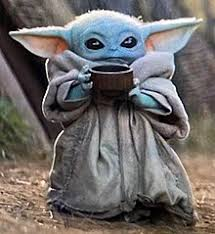 [Speaker Notes: My attempt here …since these were young people…was to try and connect what I think are important ideas to them to the conversation….I’ve been thinking more about asset framed policy development, so again, I challenged them to discuss whether in fact, we “other” people as a way to explain inequity.]
How Do We Get To Equity?
[Speaker Notes: This was a reiteration that the only way to get to good policy and practice is to understand the root causes of inequitable outcomes and then change the systems that either cause or allow those outcomes to persist.]
What Tools Do You Have?
[Speaker Notes: A little SMIRF for them…]
Actions for Equity
Expose your members to Equity as a framework for operating

Examine how you and your members do business

Expect our policymakers to do better
[Speaker Notes: And a quick pair and share to get them to practice. I had a few groups report out and we all offered some critique.]
Q/A